НАЦІОНАЛЬНИЙ УНІВЕРИСТЕТ БІОРЕСУРСІВІ ПРИРОДОКОРИСТУВАННЯ УКРАЇНИ
Кафедра конструювання машин і обладнання
Гурток: Підйомно-транспортні машини
ЗВІТ ПРО ДІЯЛЬНІСТЬ НАУКОВОГО ГУРТКА
ЗА 2024 – 2025 НАВЧАЛЬНИЙ РІК
Керівник:  к.т.н., доцент Коробко М.М.
Тяговий канатний ланцюг
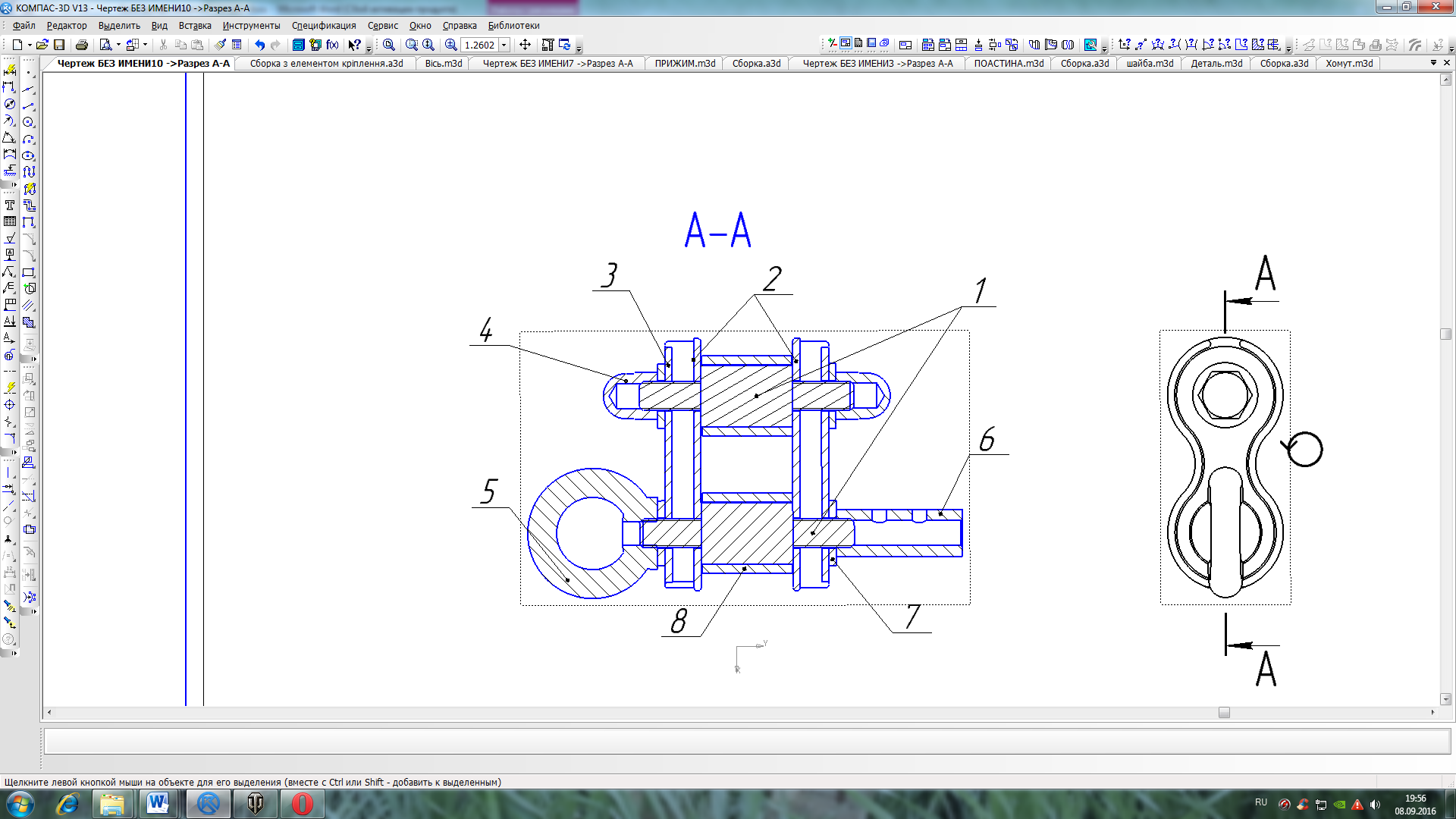 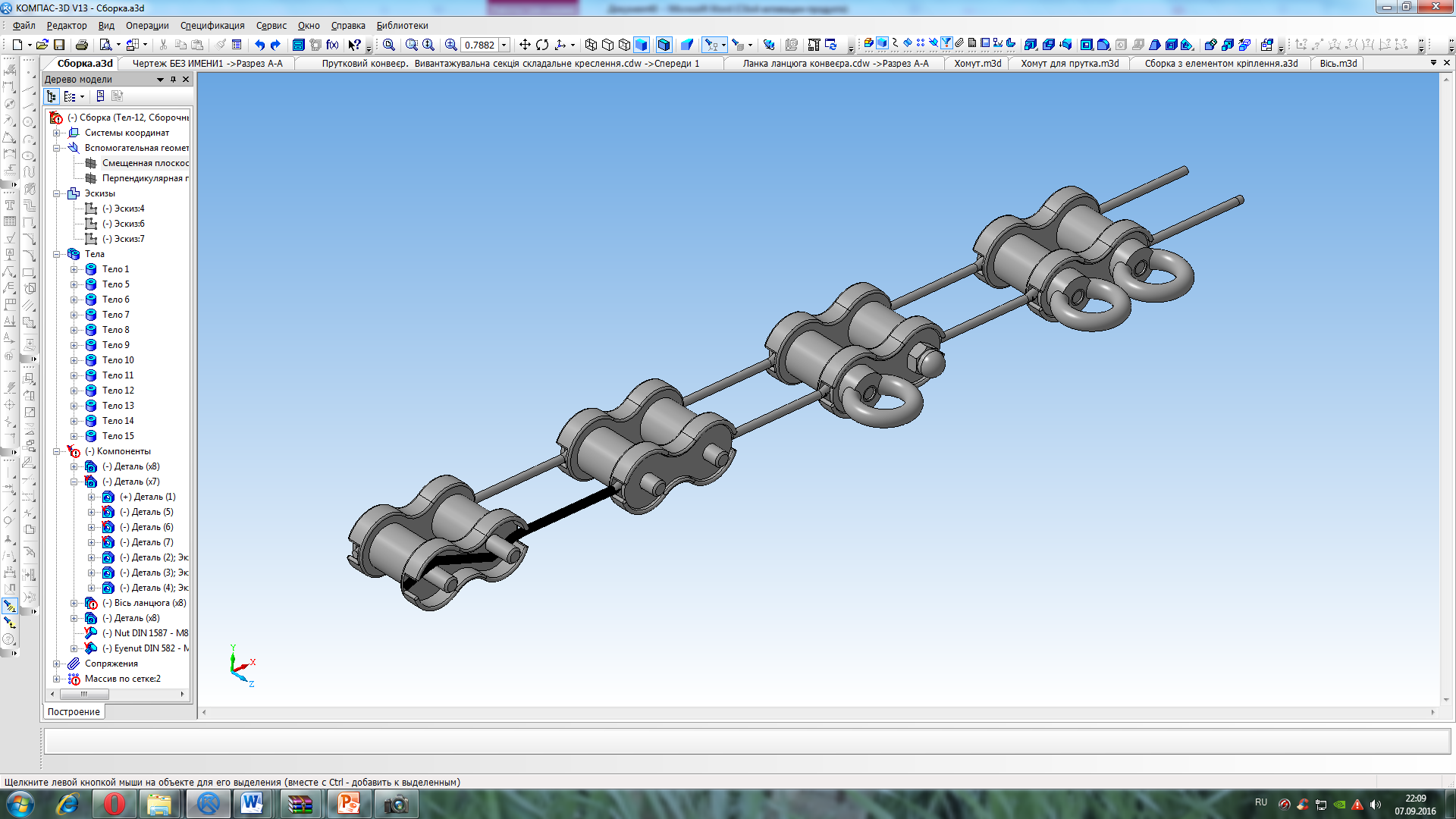 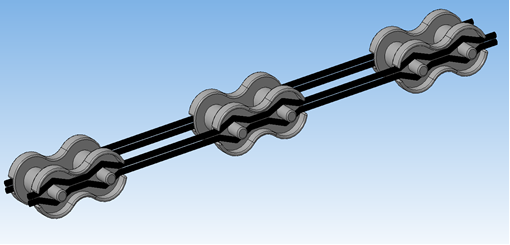 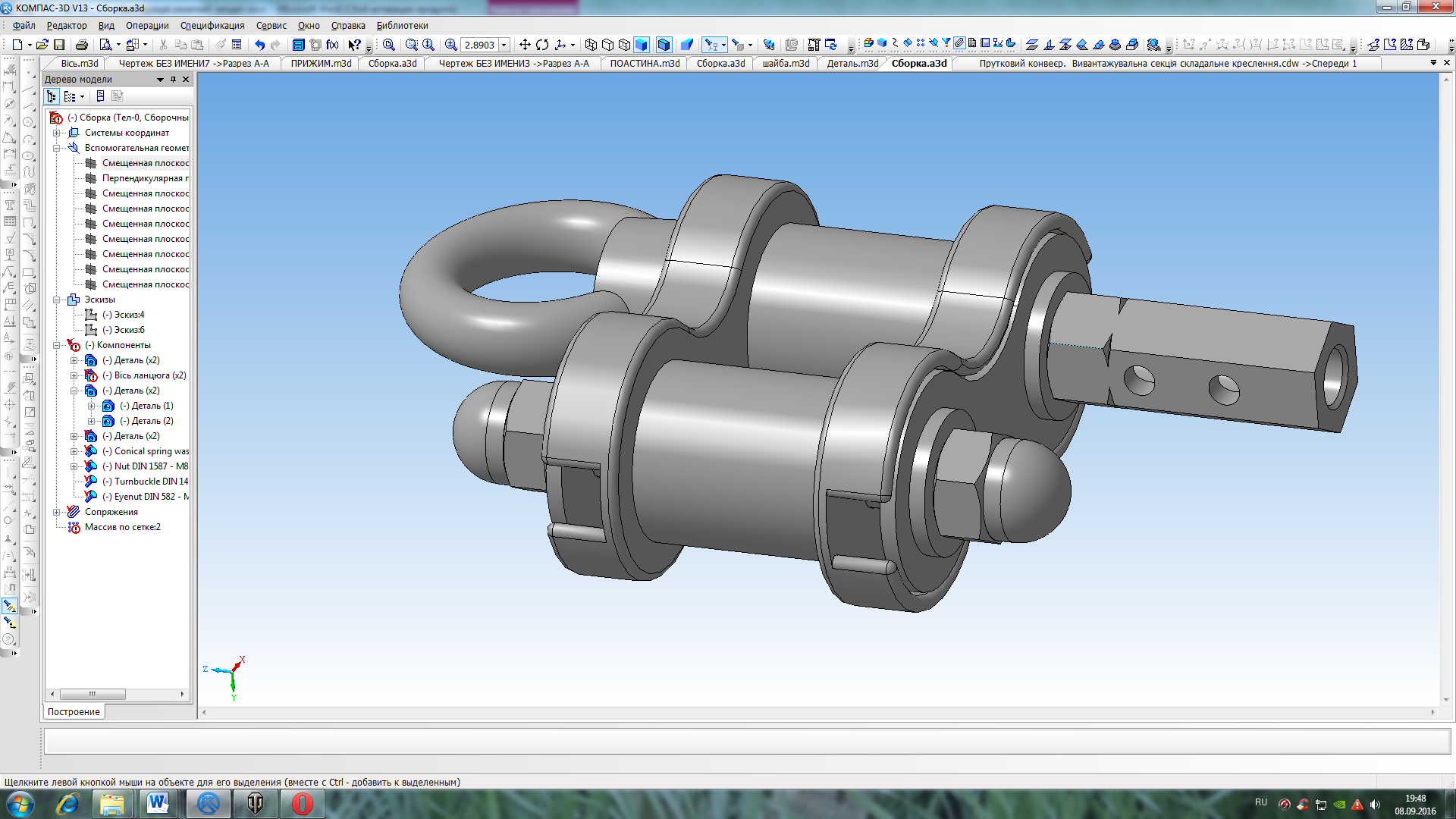 Розробка авторів: Ловейкін В.С., Коробко М.М.,  Гончар В.
Розвантажувальна пересувна станція  стрічкового конвеєра
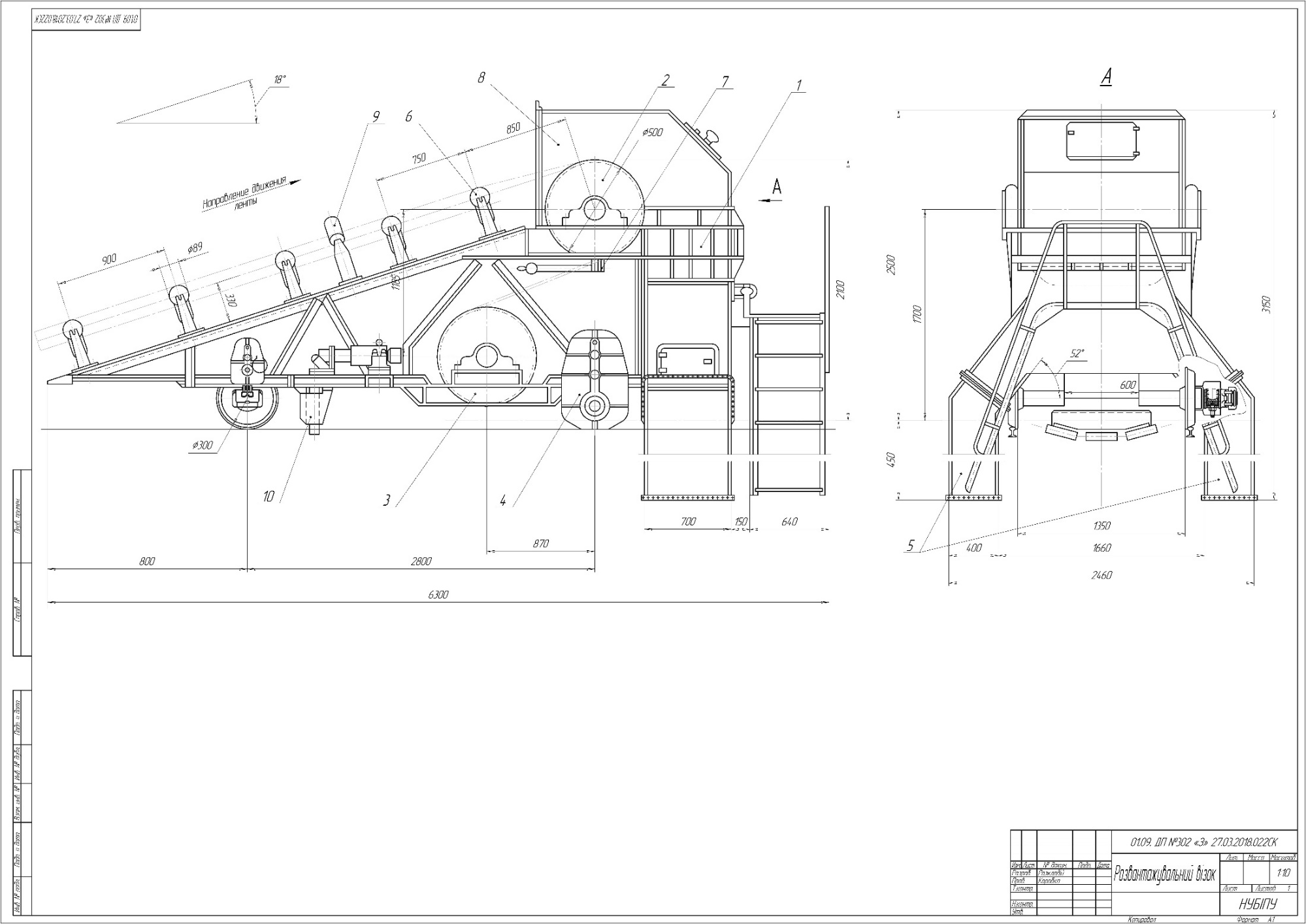 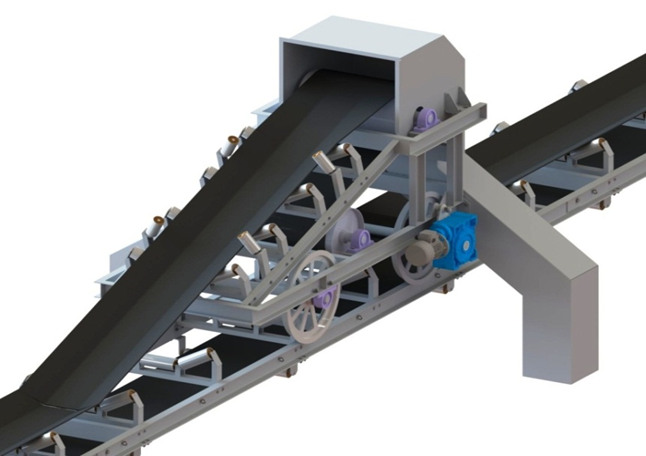 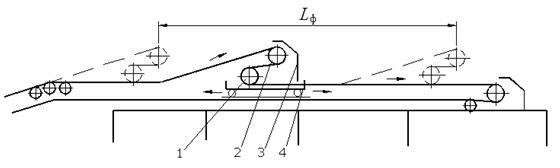 Розробка студента Помаз М.
Обладнання комплексної очистки конвеєрної стрічки  на конвеєрі (монтажна схема)
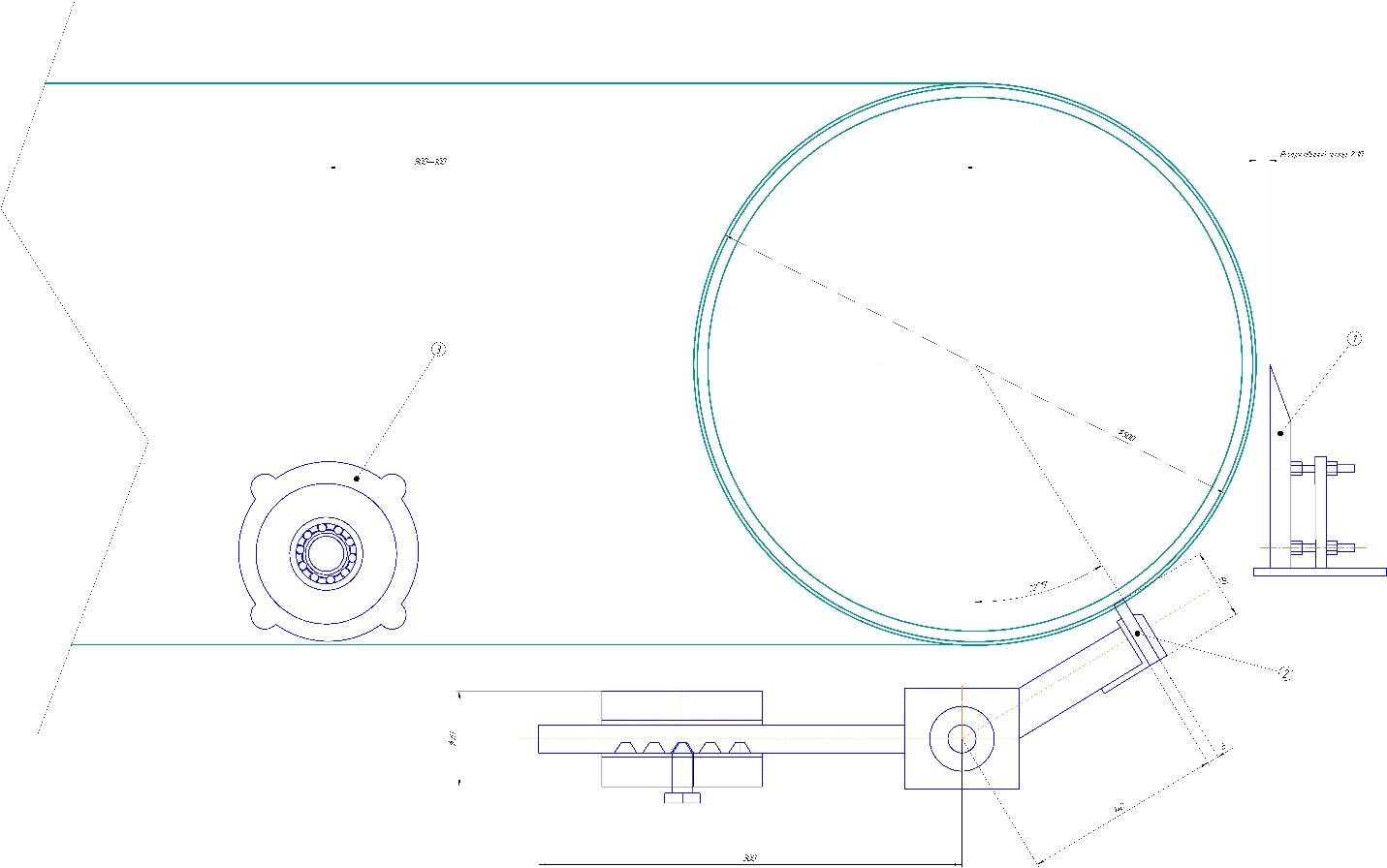 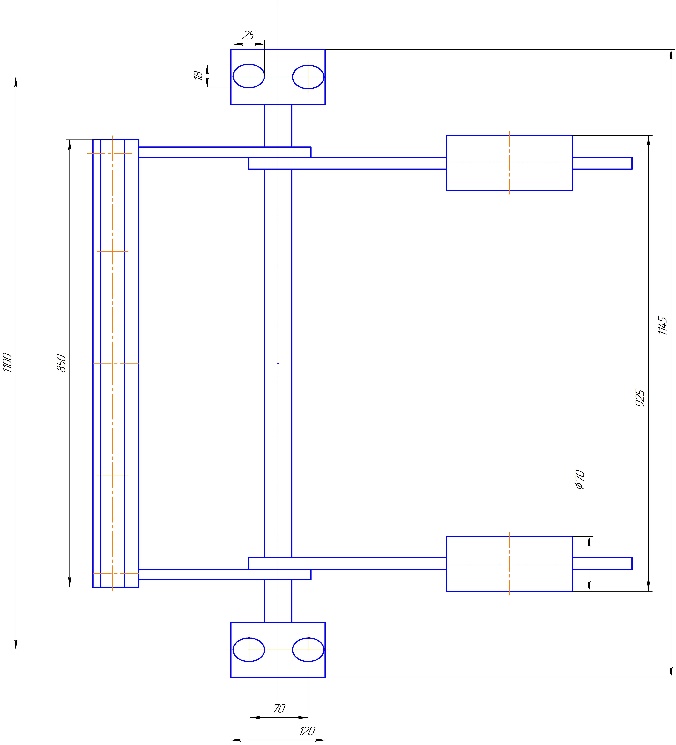 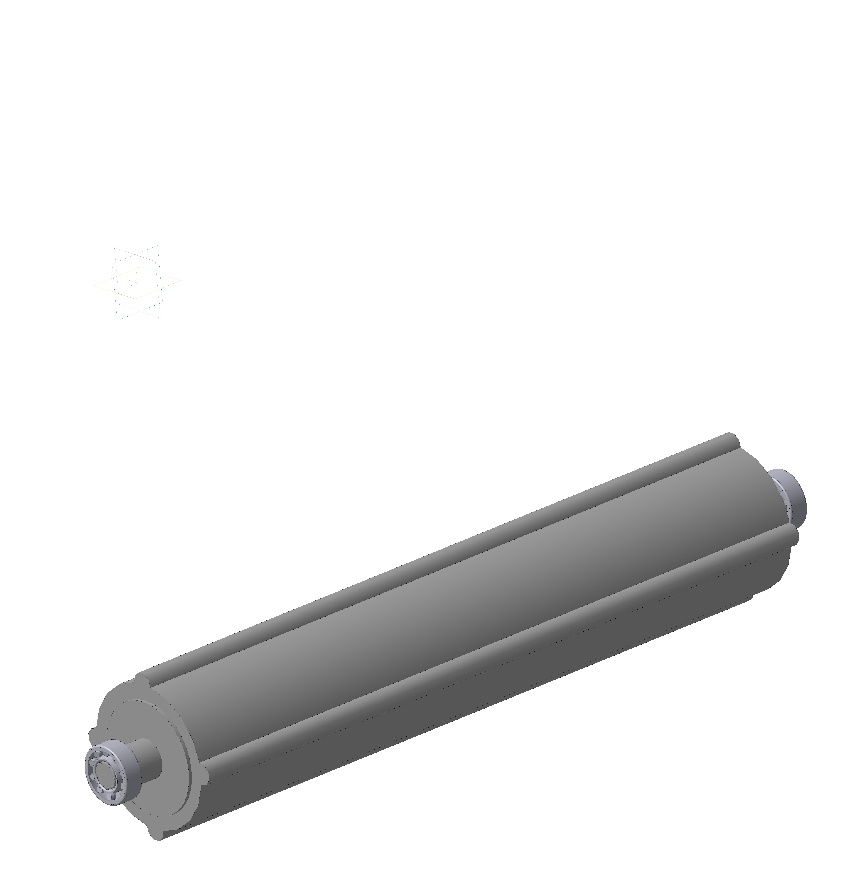 Розробка студента Кожемякіна А.
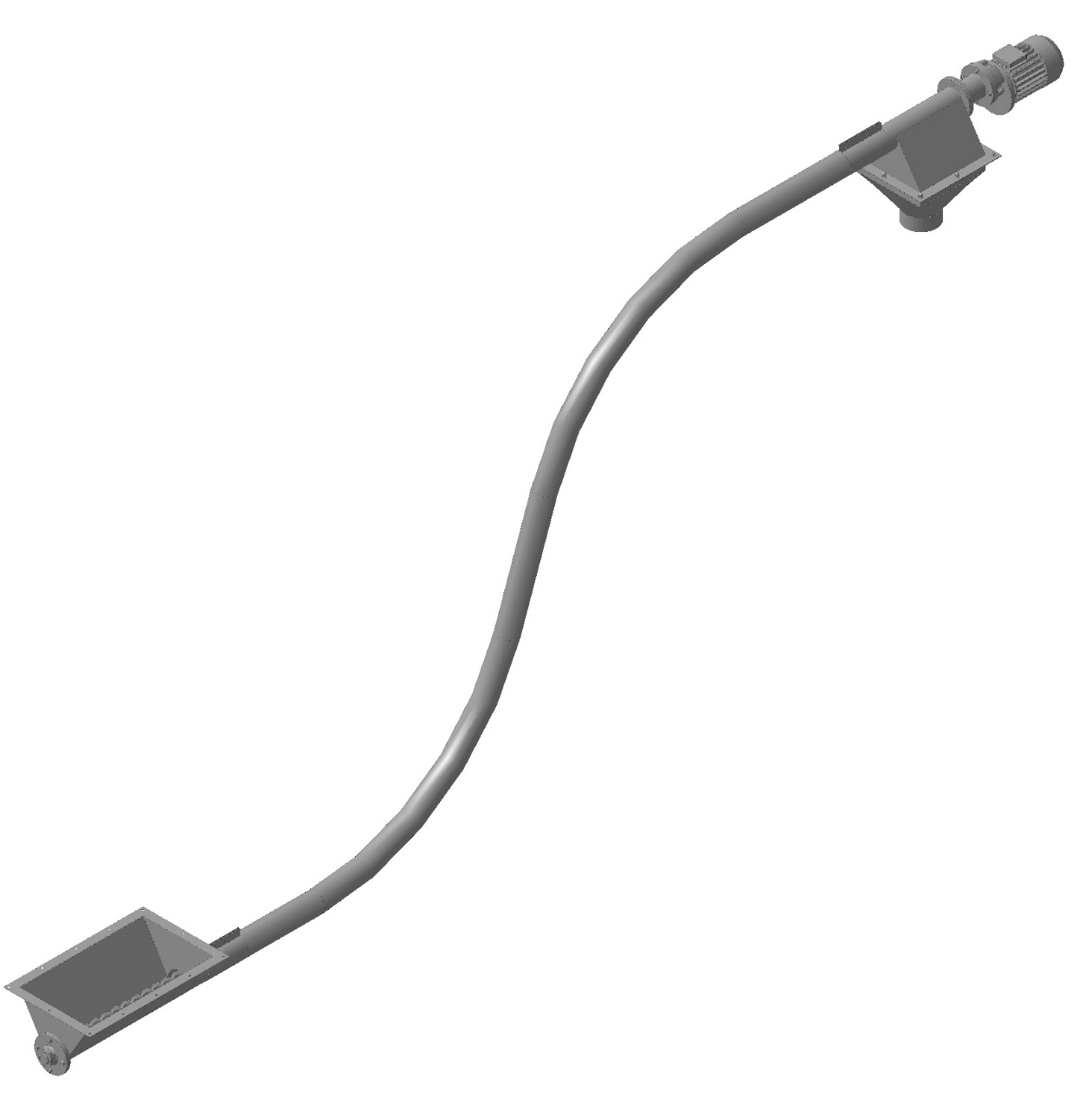 Спірально-гвинтовий конвеєр
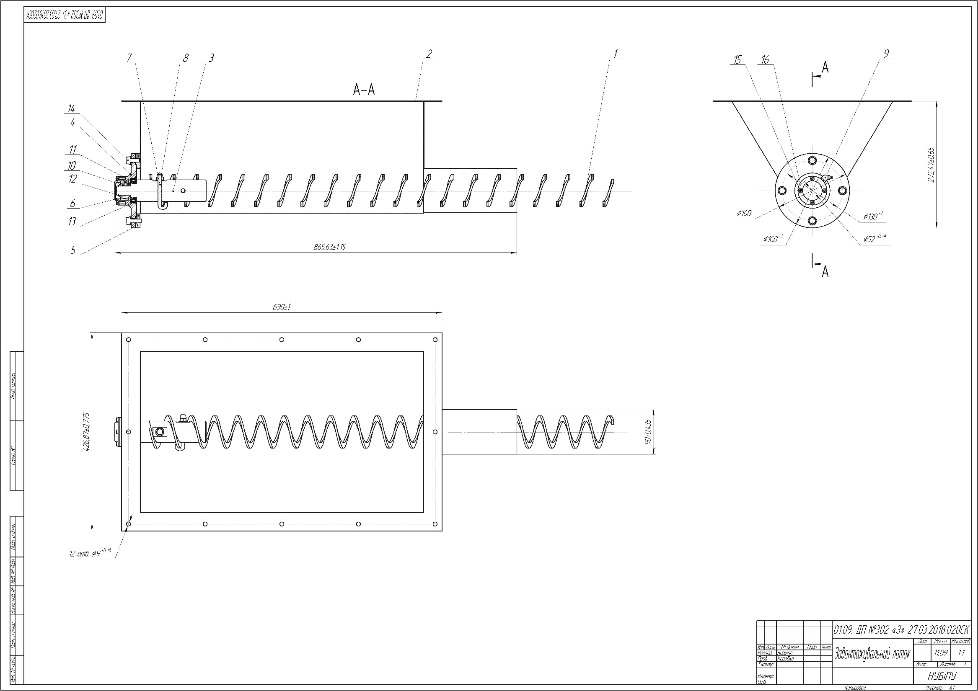 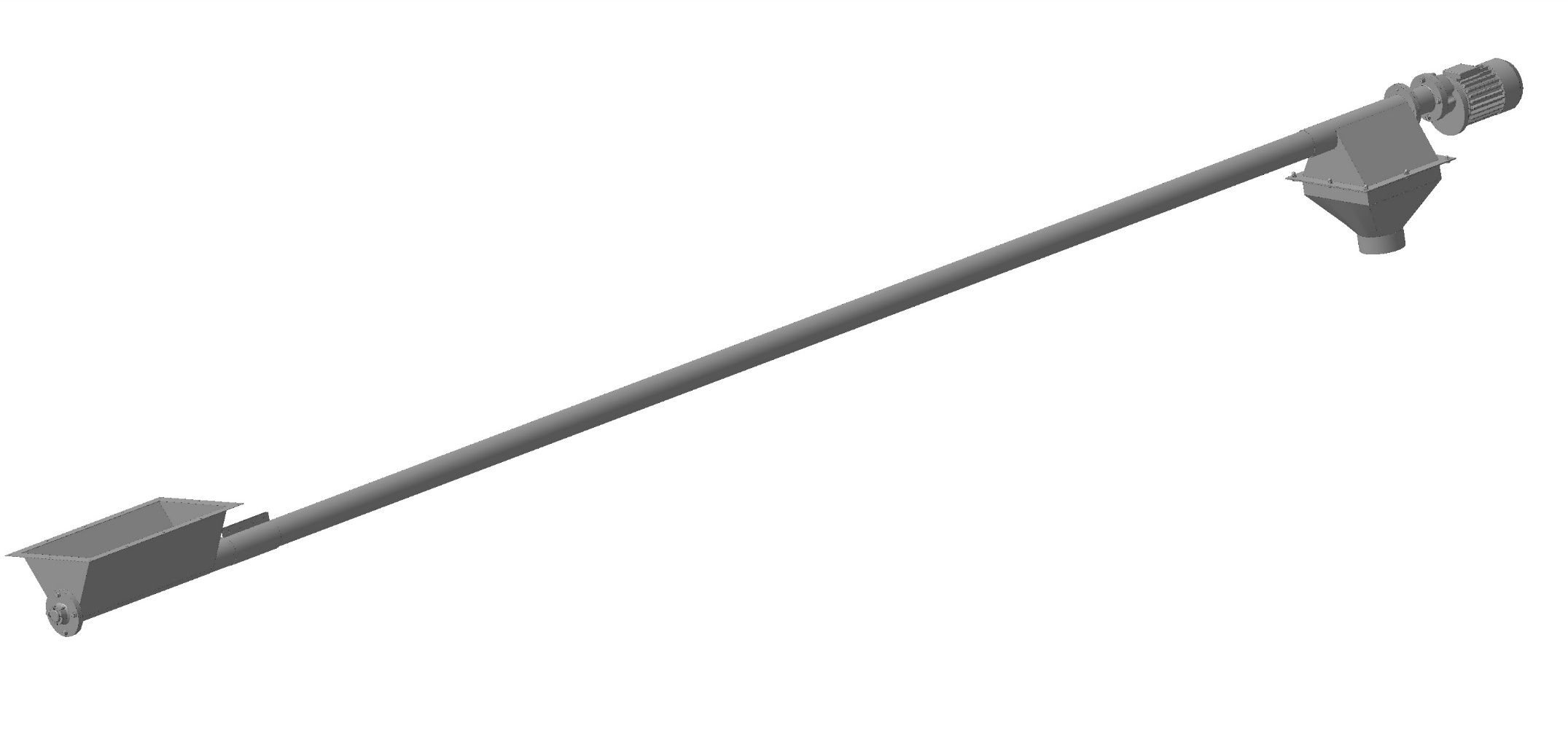 РОЗРОБКА КОНСТРУКЦІЙ ПРУТКОВИХ КОНВЕЄРІВ З КАНАТНИМИ ТЯГОВИМИ ОРГАНАМИ
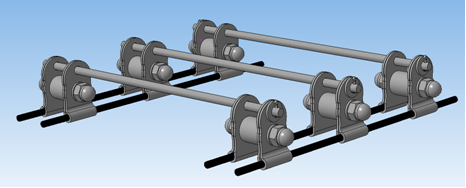 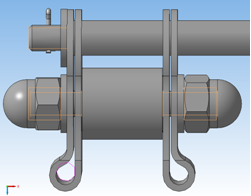 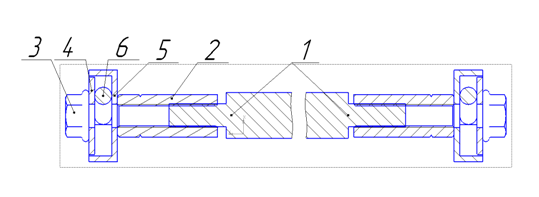 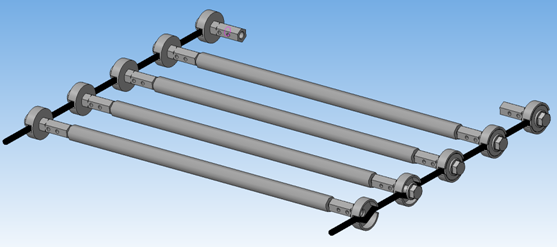 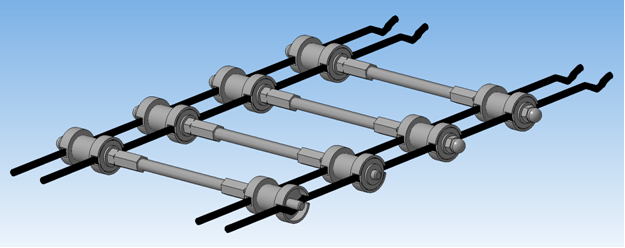 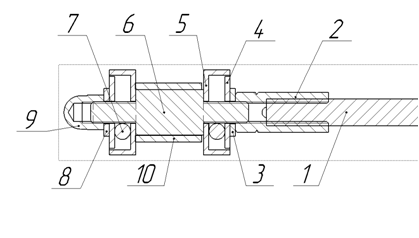 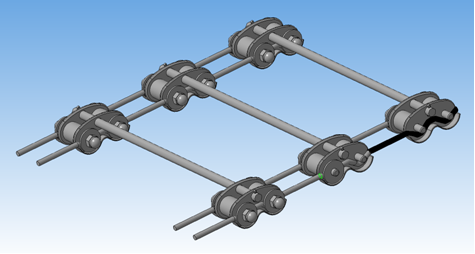 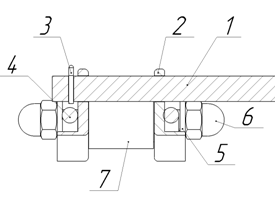 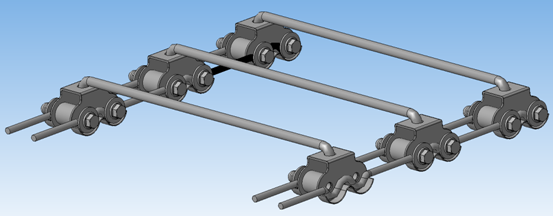 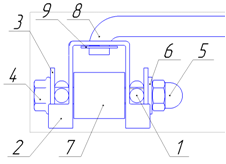 ХОМУТИ КРІПЛЕННЯ ВАНТАЖОЗАХВАТІВ ДО КАНАТНИХ ТЯГОВИХ ОРГАНІВ
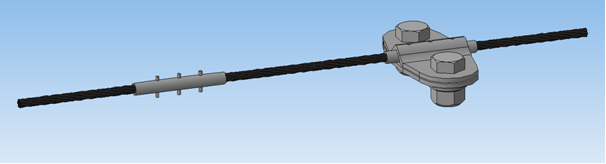 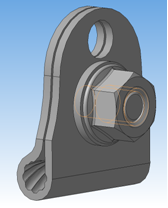 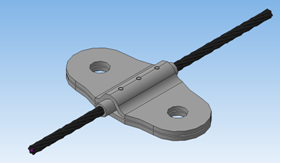 РОЗРОБКА КОНСТРУКЦІЙ КОНВЕЄРІВ З КАНАТНИМИ ТЯГОВИМИ ОРГАНАМИ
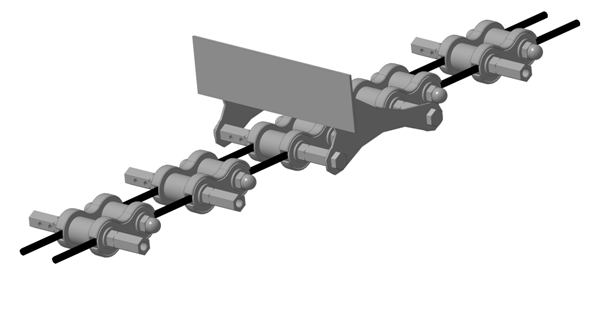 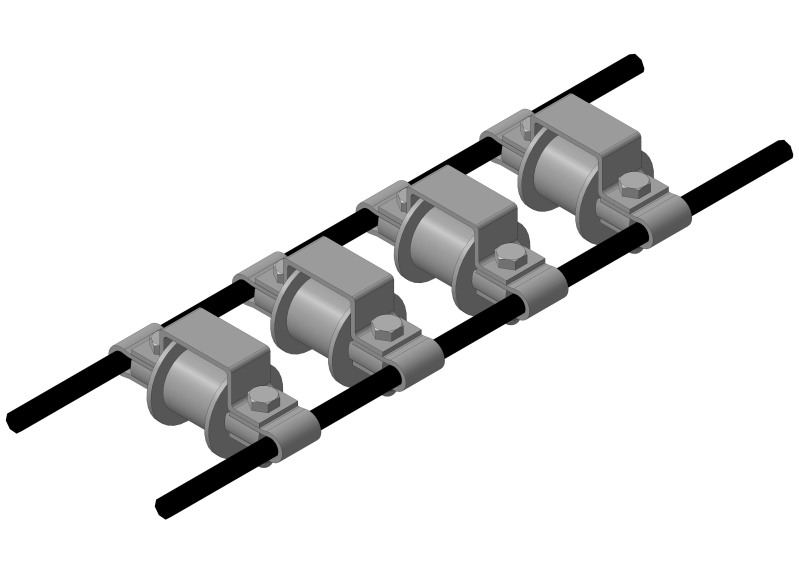 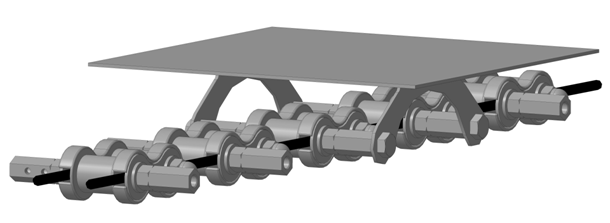 РОЗРОБКА КОНСТРУКЦІЙ СКРЕБКОВИХ КОНВЕЄРІВ З ФУНКЦІЄЮ ДООЧИСТКИ КОРЕНЕПЛОДІВ
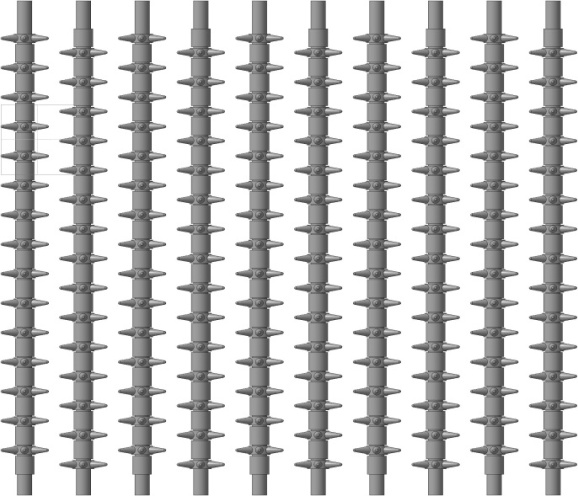 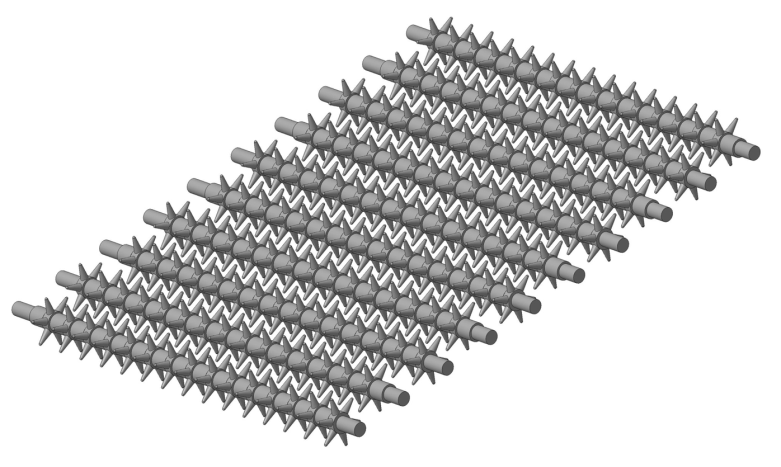 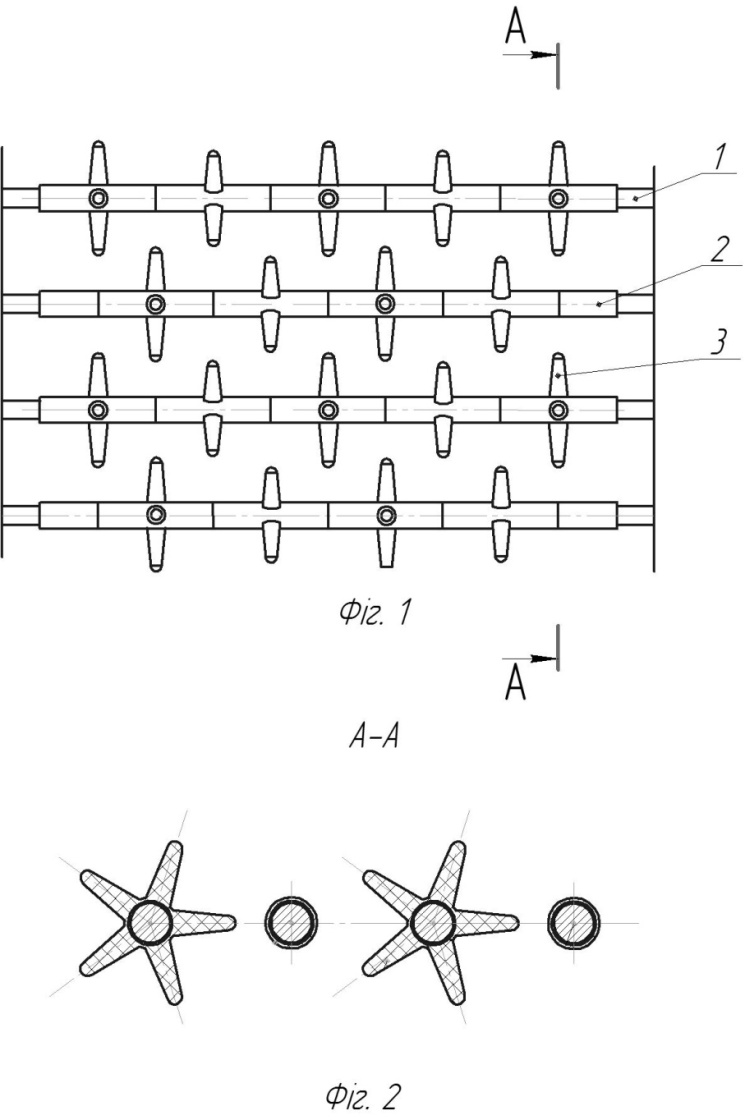 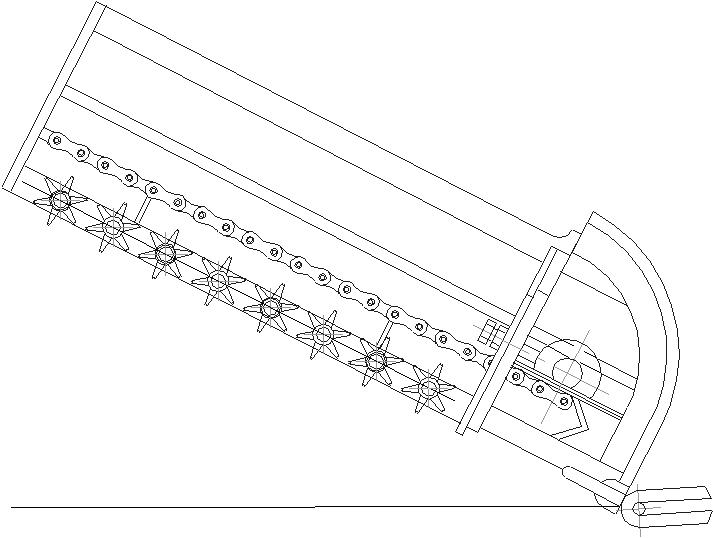 ДООЧИСТКА КОРЕНЕПЛОДІВ НА СКРЕБКОВИХ КОНВЕЄРАХ ШЛЯХОМ ВИКОРИСТАННЯ ВІБРАЦІЙНИХ ЗБУДЖУВАЧІВ
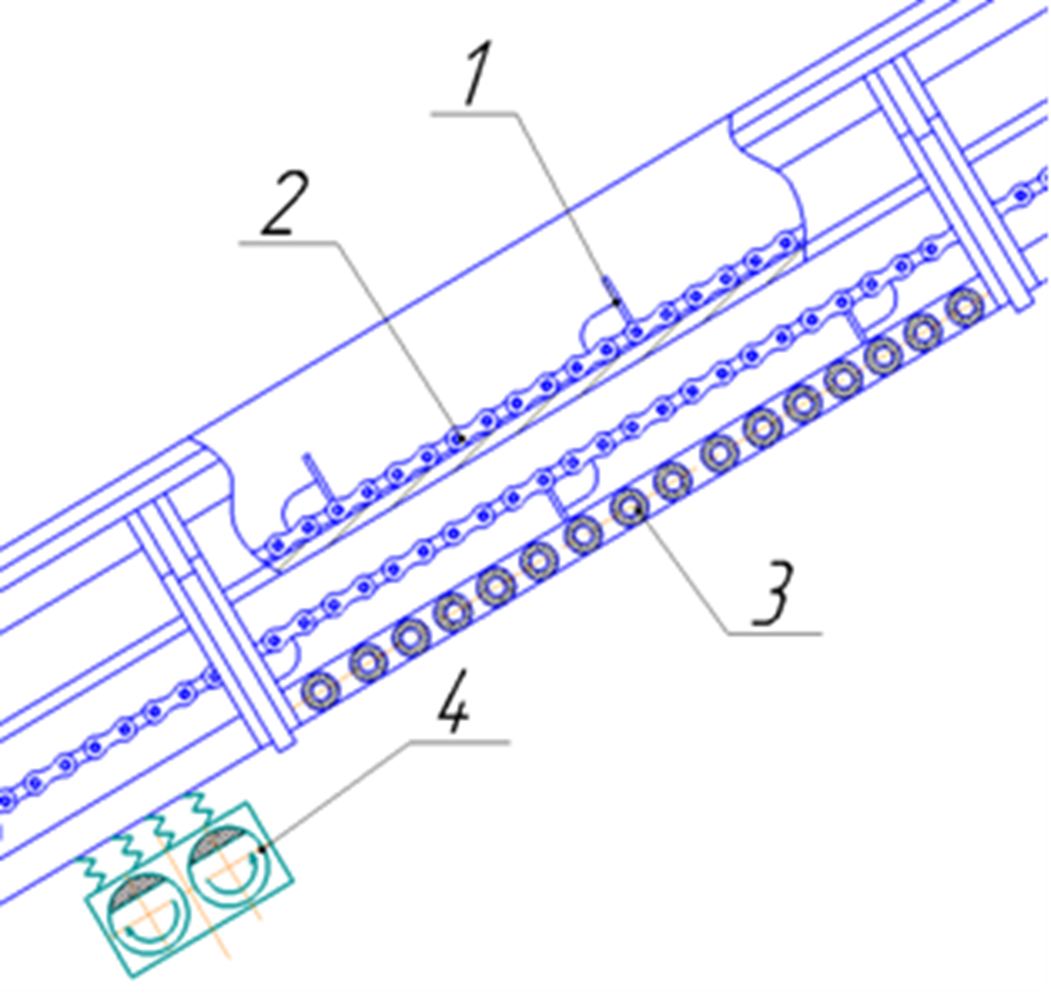 РОЗРОБКА КОНСТРУКЦІЙ ПРУТКОВИХ КОНВЕЄРІВ З ЦИКЛІЧНО-ЗМІННИМ РУХОМ КОНВЕЄРНОГО ПОЛОТНА
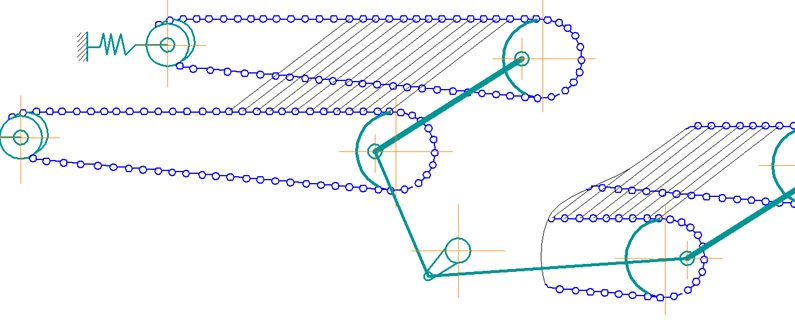 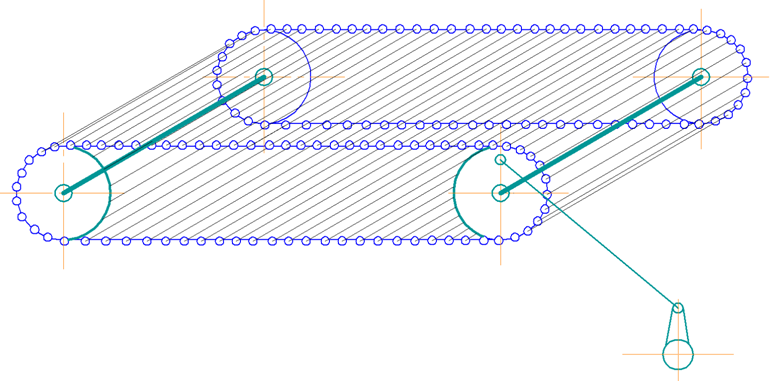